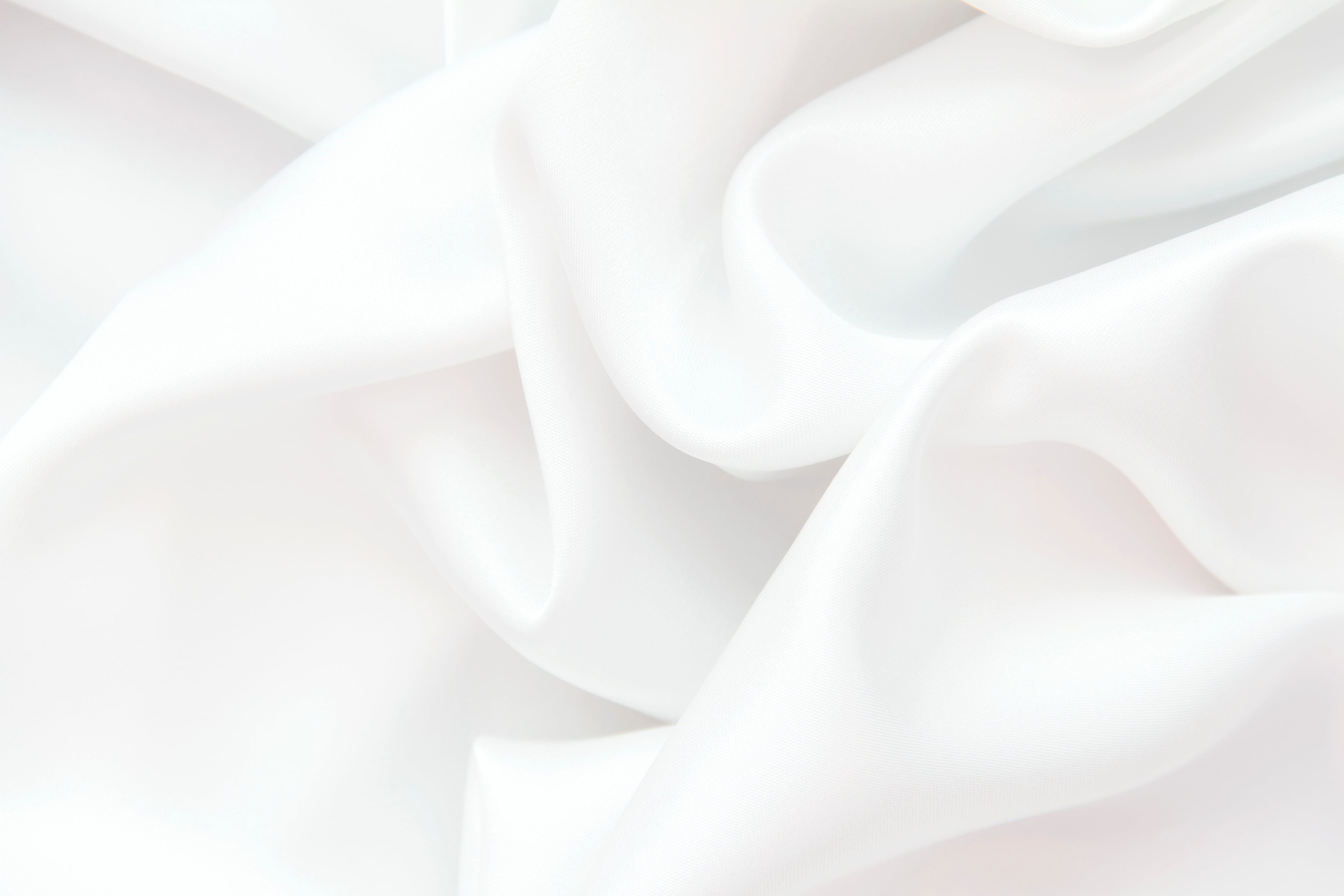 Marketing researchFor marketing students (License)
Dr GOURI Meriem
Faculty of economics-Badji Mokhtar Annaba
INTRODUCTION
Marketing research can be summarized in six steps, already seen:
Determination of the problem, data collection and its methods, sampling methods, data analysis, and finally preparation of the report.
Each step will be detailed in one chapter.
Chapter 01:
Research problem & hypotheses
1. Research problem
Definition:
The problem is an interrogative sentence that contains two or more variables that are related to each other.

Characteristics of the problem:
-Precision: through the way of wording;
-Clarity: through the Relationship between the variables;
-Globality: The problem covers several sides.
1. Research problem
The variables:
Any characteristic, number, or quantity that can be measured.

There are two main types of variables in any problem:
1-Dependant variable: their values depend on the changes of the independent variables.
2-Independant variable: their variation does not depend on other variables within the study.
1. Research problem
2. Hypotheses
Definition:
When we translate the research questions into predictions, they are called hypotheses. So they are uncertain and must be verified through the study.

Characteristics:
-Express a relationship between two variables.
-Based on documentary research (literature review) or qualitative research (observation).
-There are always two hypotheses that are exactly opposite to each other (H0/ H1). (One will be confirmed, the other refused according to results).
3- Research Model
It represents the framework of the study, in diagram form.
The diagram includes the variables and express the relationships between them by arrows.
Example of bloggers & destination image
Algerian destination image
Credibility of the blogger
Direct relationship
4- Research design
A design is the whole strategy for answering the research question using empirical data, and respecting the following elements:
-The aims and approach.
-The population and sampling method.
-The data collection method.
-The Data analysis method.
Chapter 02: Qualitative research
Methods & Tools
1.Qualitative research: methods & tools
Tools:
1.Qualitative research: methods & tools
Interviews Tools:
- Deep interview (Already seen in S1)
- Focus group
Sometimes participants do not reveal their true feelings using these tools. So we can complete them by the projection.
1.Qualitative research: methods & tools
Projection
Tools:
-Sentences to complete: participants are asked to complete the end of a sentence using their first ideas.
-Expression methods: They put themselves in someone else’s shoes, thus projecting their own feelings.
-Construction methods: They construct a description or story of an image presented to them.
-Association methods: participant is asked to react quickly to stimuli. ( ex: list of words to find their associated words).
1.Qualitative research: methods & tools
Observation
Tools:
In situation: observation in natural environment.
In laboratory : modifcation of some factors to observe any changes.
- Direct
- Indirect: film, image, etc.
- Participant: the observator is a member of the situation. 
- Non participant: the observer is neutral.
- Real
Netnography: observation through internet.
Netnography
Netnography aims to study and analyzes the communication acts of the members of a virtual consumer community.
The researcher can be a participant or not.
Steps: (Kozinet 2002)

1-Choice of communities relevant to the research question ( Sampling, methods, etc)
1.1- Choice of the communities an members
1.2- Choice of the method: participant, not participant, observation 
2- Data collection
Chapter 03: Quantitative research
Methods & tools
1.Quantitative research: Methods
1.Quantitative research: Methods
Experimentation:
Experimentation is a research method in which one or more variables are consciously manipulated and the outcome or effect of that manipulation on other variables is observed.
Types:
-Pre-Experimental Design: A group, or various groups, are kept under observation after implementing cause and effect factors. 
-True Experimental Design: It relies on statistical analysis to prove or disprove a hypothesis, making it the most accurate form of research. 
-Quasi-Experimental Design: It is similar to an experimental one, but it is not the same. The difference between the two is the assignment of a control group.
1.Quantitative research: Methods
Survey:
Tools:
-Adhoc
-Omnibus
-Panel
-Questionnaire: Because of its large use in several studies, we will focus on it.
Questionnaire
Chapter 04: Sample methods
Probability sampling (or Random sampling)
Everyone in the population has an equal chance of being included in the sample.
The researcher has a sampling frame.
Probability sampling (or Random sampling)
Simple sampling:
People (or things) have the same chance of being chosen. 
Ex: if there are 100 buildings and you wanted to estimate the average number of floors per building, you might randomly select 20 buildings for your sample.
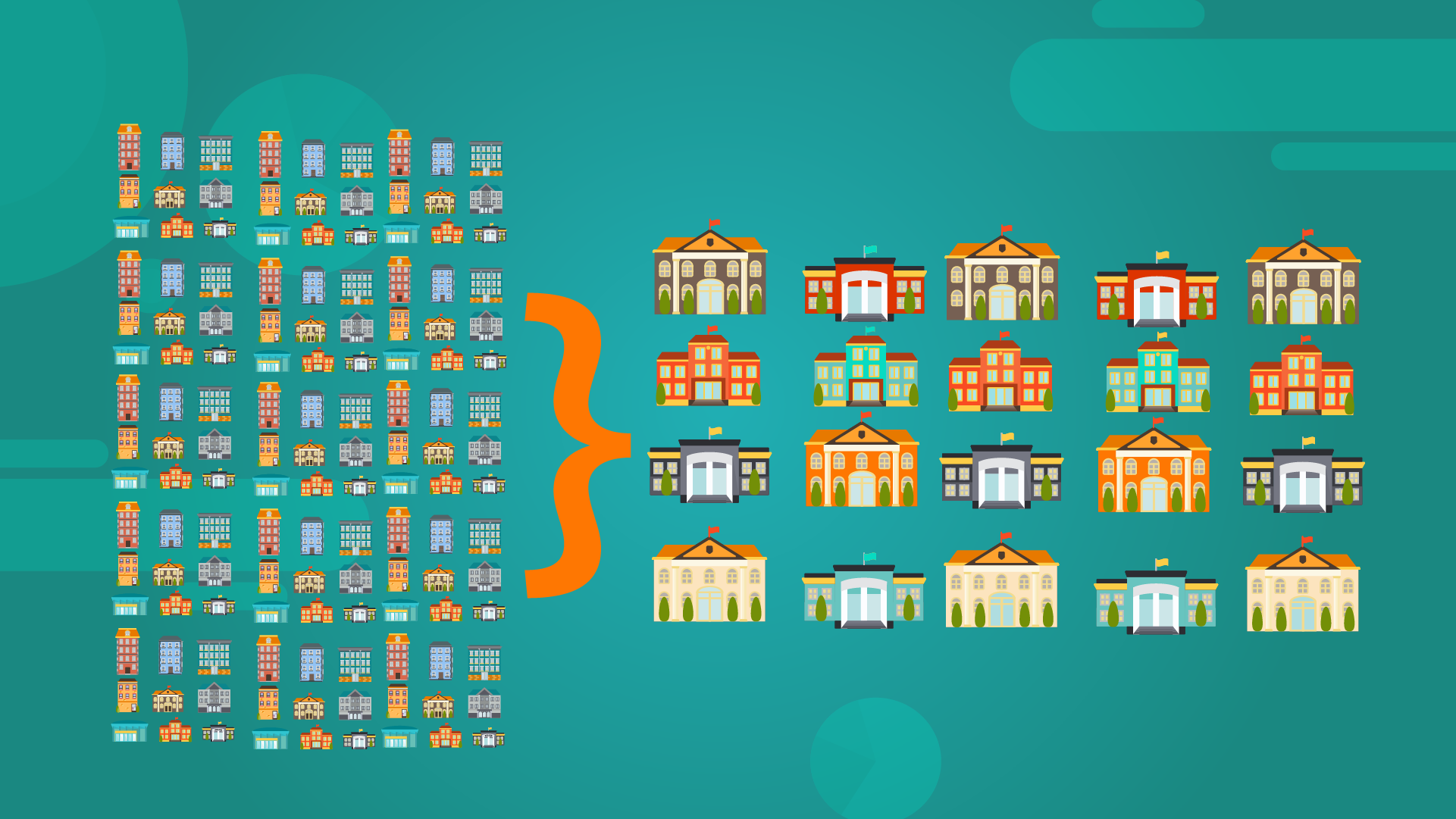 Probability sampling (or Random sampling)
Systematic sampling:
The first person is selected randomly, and then a fixed interval is used to select additional individuals.

Ex: in a population of 1,000 people, the first selected individual is number 2 (shown in blue). 
From there, every fourth person is selected, such as numbers 6, 10, 14, 18, 22, etc., until you reach your sample size of 100 individuals.
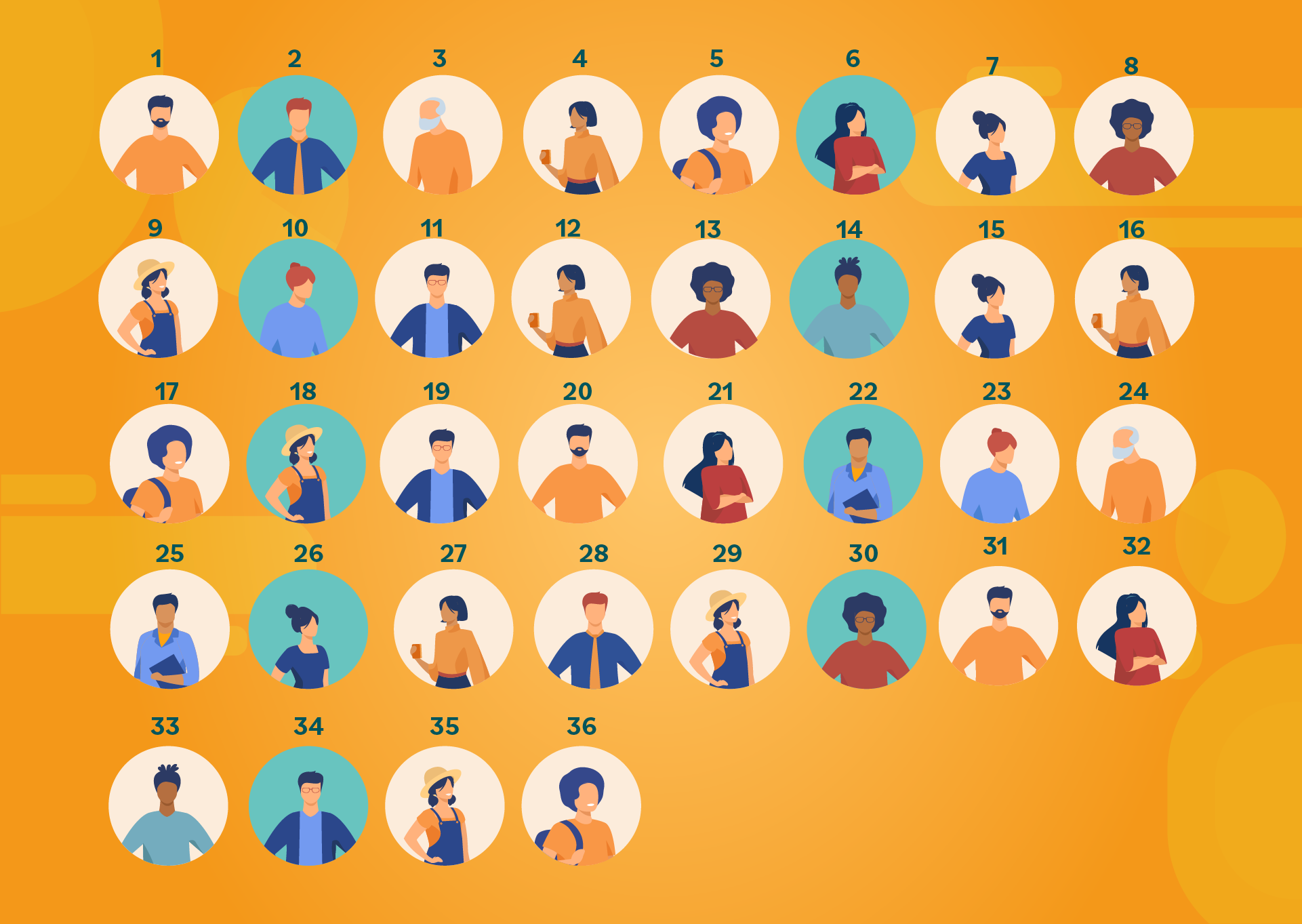 Probability sampling (or Random sampling)
Stratified sampling:
The population is divided into smaller groups, or “strata,” that share a characteristic. People from each smaller group are randomly selected to form the sample. 

Ex: if we want to know the top favorite food among students in a school, we can divide the students into strata based on their grade, and then choose a few students randomly from each grade to be in our sample.
Probability sampling (or Random sampling)
Cluster sampling:
This is used when a population is huge or spread out over a large area. People are randomly selected from groups or areas, such as states. 
Ex: to study a country’s population, 100 individuals may be randomly selected from larger states, and 50 from the smaller ones.
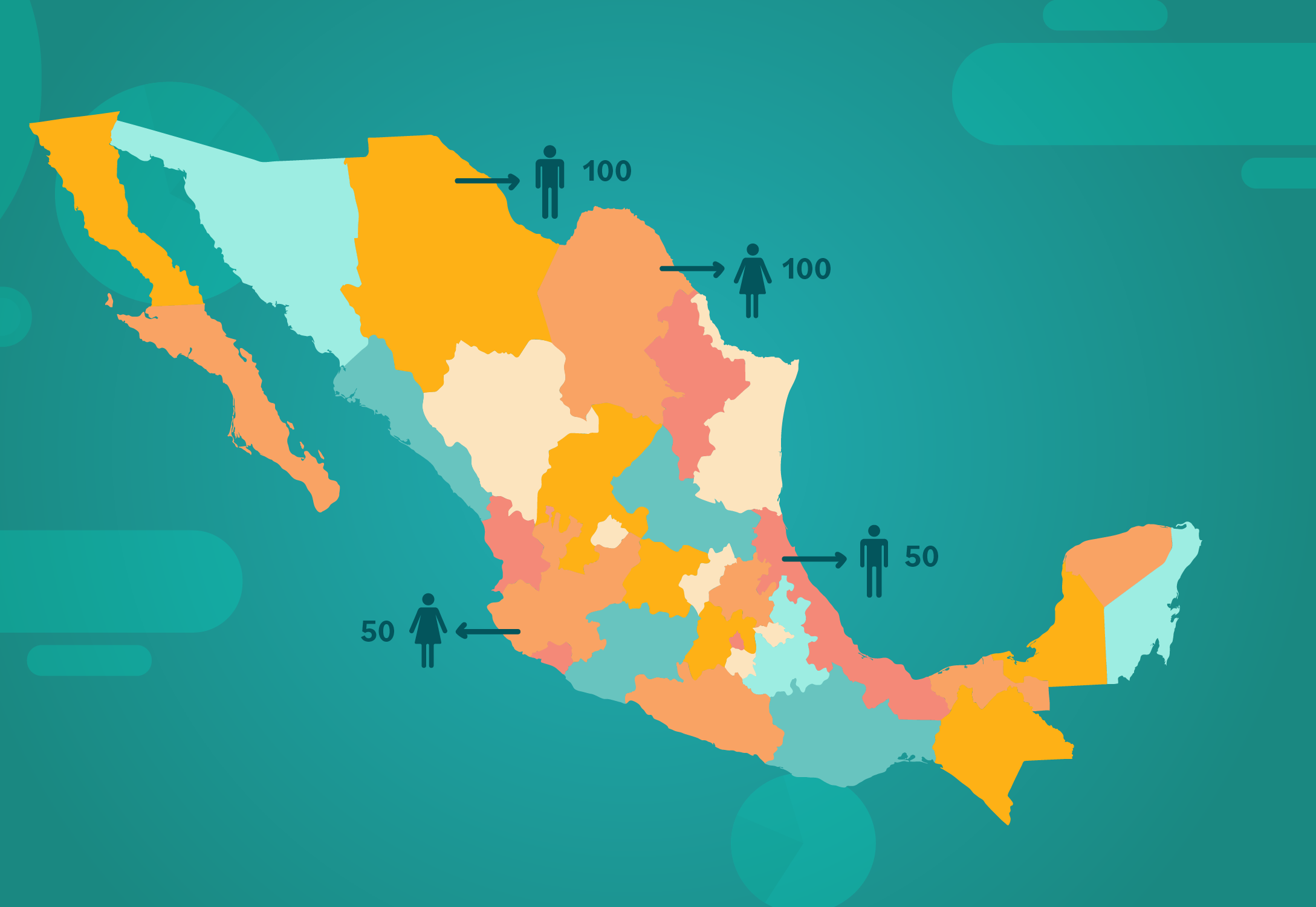 Non-probability sampling (or non-random sampling)
When the researcher doesn't have a sampling frame, he uses non-probability sampling.
This means selecting individuals based on convenience or your best judgment. 
Not everyone in the population has an equal chance of being selected.
Non-probability sampling (or non random sampling)
Quota sampling:
The population is divided into groups based on shared characteristics, such as gender or age. A proportional, representative sample is selected from each group.
Ex: if a company has 100 employees, with 40 being men and 60 being women, they might select 4 men and 6 women to be in the sample.
Non-probability sampling (or non random sampling)
Convenience sampling:
When it is difficult to reach the population, the researcher chooses his sample by chance.
Convenience sampling isn’t reliable, but doesn’t need a lot of time and resources.
Non-probability sampling (or non-Random sampling)
Snowball sampling:
The researcher starts with a small group who meet certain criteria (or standards), and then asks them to refer other people who also meet the criteria.
This method is often used to study hard-to-reach populations, or to identify people with rare characteristics.
Chapter 05: Results analysis
-A practical chapter learned through a real research done by students-
Analyse the data: Examples
Chapter 06: Final report

-A practical chapter learned through a real research done by students-
This step consists of writing a report presenting the main results and recommendations to the manager.
Fin